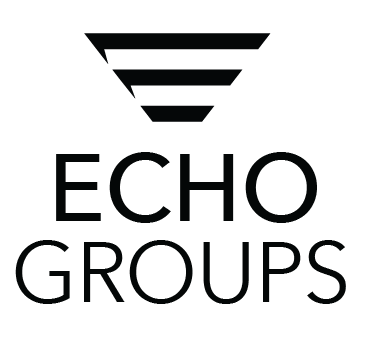 VIRTUAL TRAINING FOR GROUP LEADERS
VISION
BOLD FAITH - Leverage obstacles as opportunities for God to do great things
Opportunities to reach out & serve our community.
Allows for social connection to be formed and enhanced.
Welcome the disconnected into a life-giving community.
Creativity and innovation can be birthed out of restraints
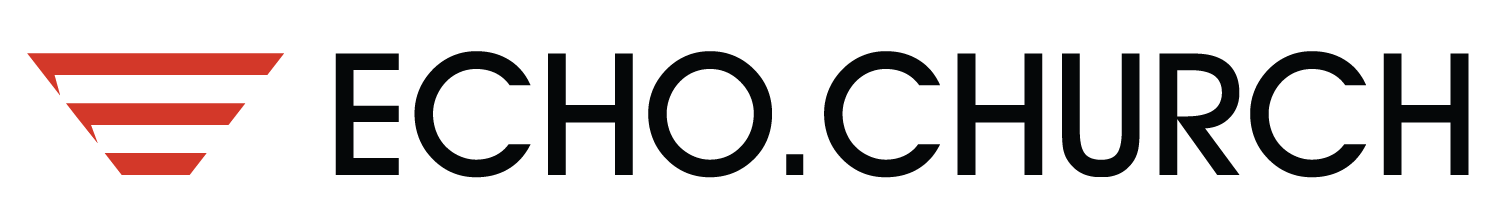 WHAT’S HAPPENING?
Groups are encouraged to continue meeting in one of three ways: 
Gather in-person. Stay up-to-date with local authorities and suggestions given surrounding social distancing.  
Meet virtually via whatever platform works best for you & your group members.
Offer a hybrid approach allowing group members to gather in-person and online.
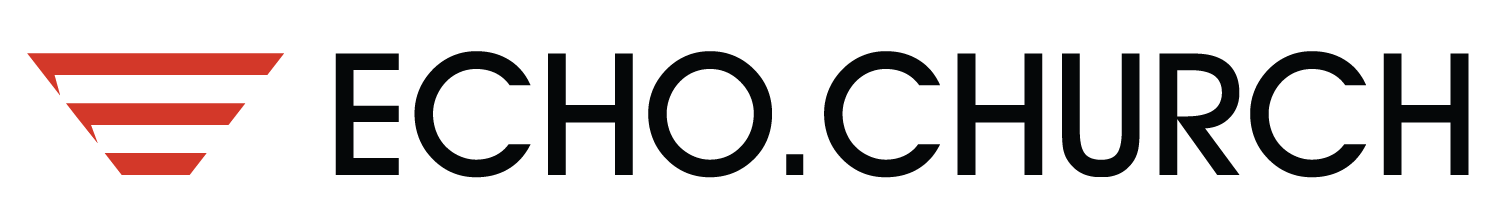 A Few Virtual Options Include:
Google Hangout
Zoom
8x8
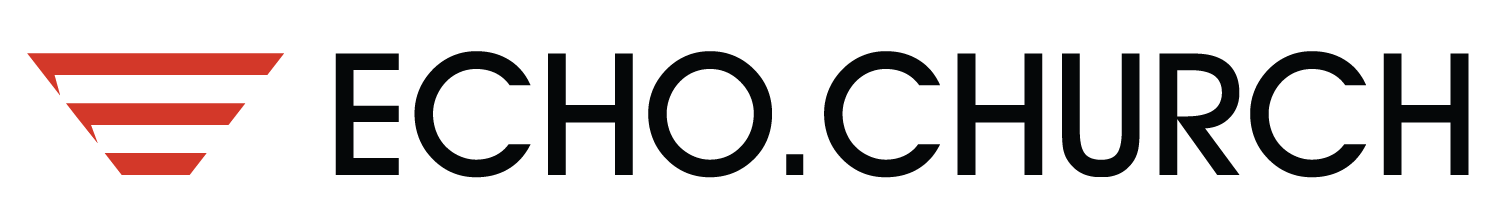 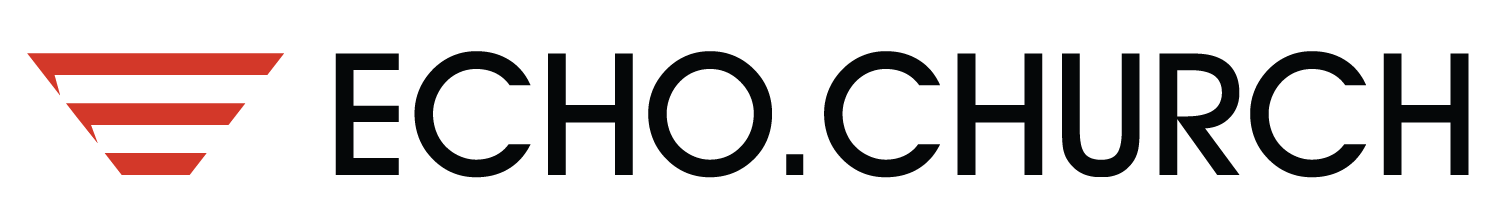 TIPS TO LEAD VIRTUALLY
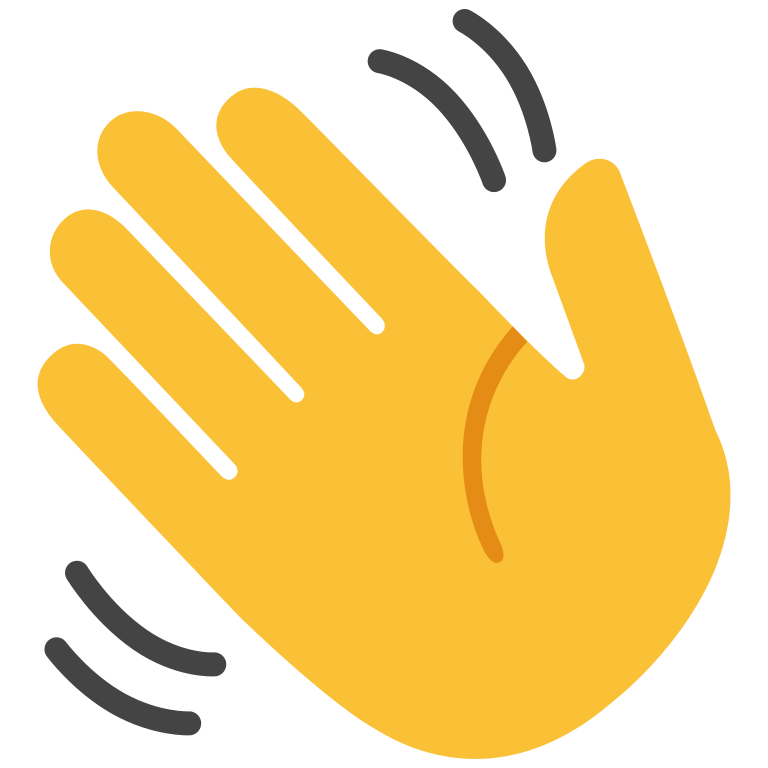 1. Start Planning Now
Get familiar with a platform, if you’re not already. 
Evaluate what information and resources you might need to lead your group effectively in an online format. 
If your group typically watches a video together, you may want to consider having them watch the video prior and discuss the content together via video.
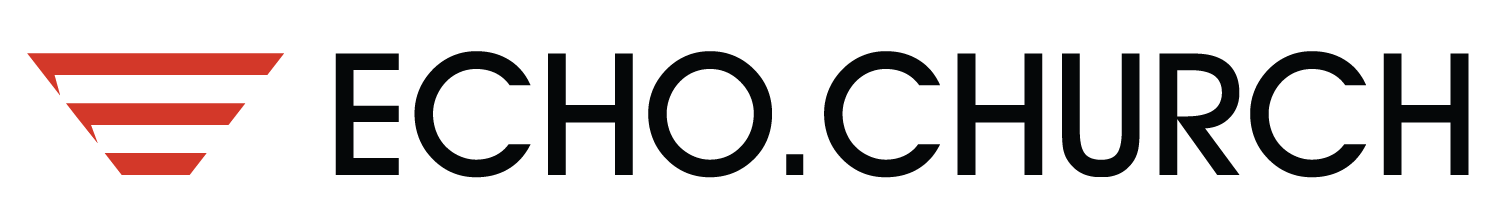 TIPS TO LEAD VIRTUALLY
2. Get structured, but not too much

It will take a little time to get into your groove of meeting in a different format. Don't feel like you have to limit yourself to the same structure as in-person meetings. Be flexible and plan for extra time as some may be learning new technology. 
Give people space to share and process what they are going through.
Listen, encourage, and pray together.
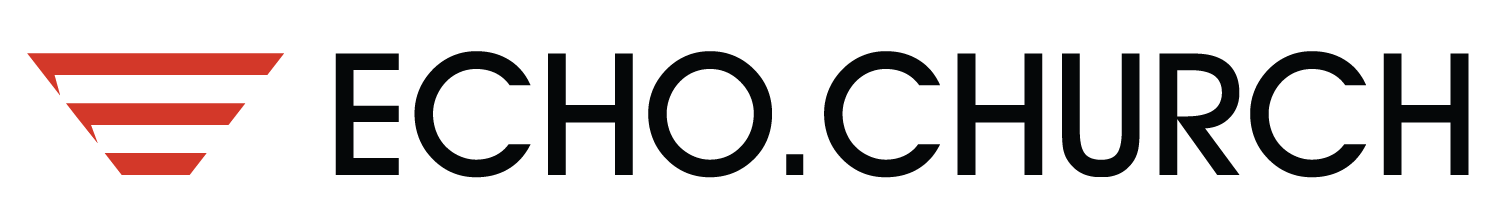 TIPS TO LEAD VIRTUALLY
3. Set up a meeting space...and boundaries
Carve out a designated place for yourself. For some, that might mean an entire room, while others the space will be a chair at the kitchen table. Anywhere with a flat surface and the internet can work, but try and make it as distraction-free as possible.
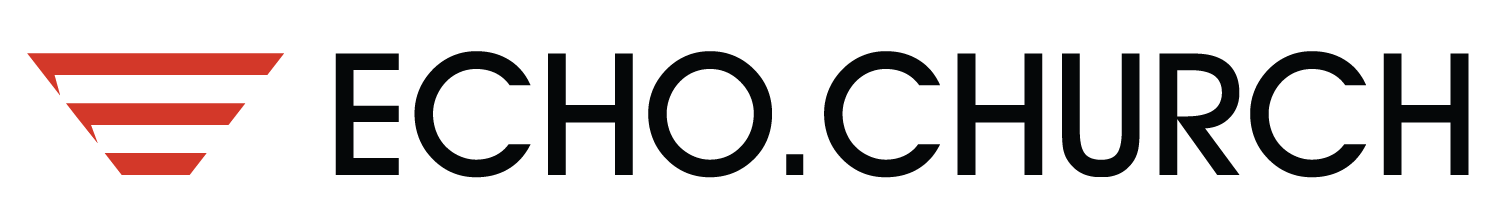 TIPS TO LEAD VIRTUALLY
4. Show your face
When possible, use video to help create more interactions and avoid loneliness.
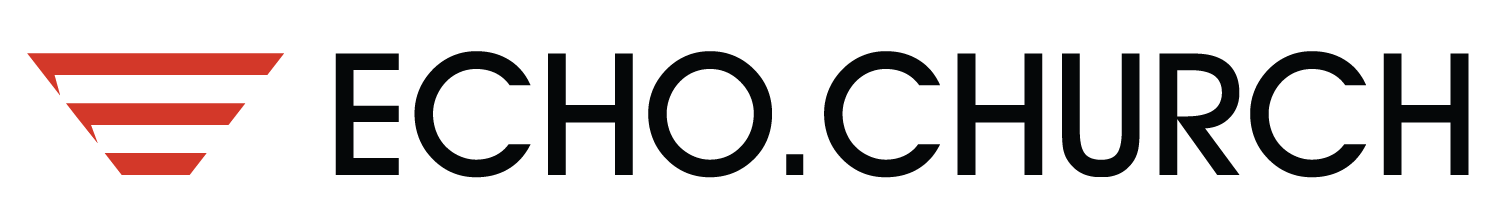 TIPS TO LEAD VIRTUALLY
5. Have Fun
The goal of Echo Groups is to form a community and to be there in the time of need. Have faith and don't let distractions get in the way of having fun with your groups. Now is the time to change it up, and make do with what we have. Give a tour of your house, share your pet on camera, take the meeting on the go as you have your daily walk. We can't over-emphasize enough how important it is to not do life alone and how transformative these small group communities can be to many.
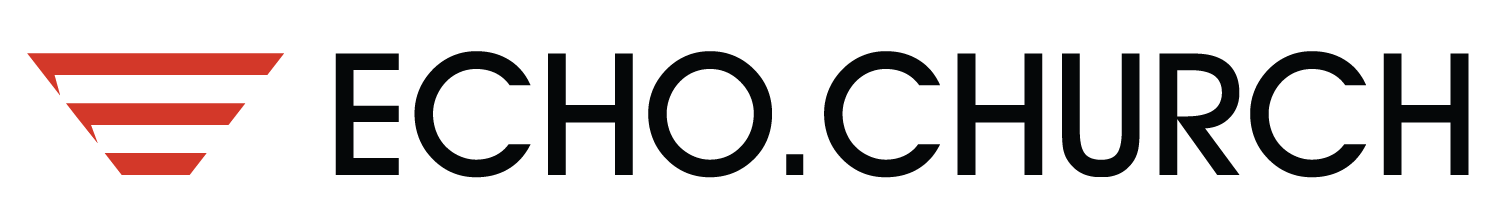 NEXT STEPS
BE PROACTIVE: Reach out to your group members and make a plan this week.  
STAY CONNECTED: Don’t allow this situation to be an excuse for people to disconnect. 
LISTEN: This is not a normal situation. People need a place to share and process what they are going through and how it’s impacting them. Knowing how this impacts others helps us know how to help one another. 
TAKE INITIATIVE: Keep reaching out to those on your roster even if you don’t get a response at first. Send encouraging notes, Scripture via text, email, etc.
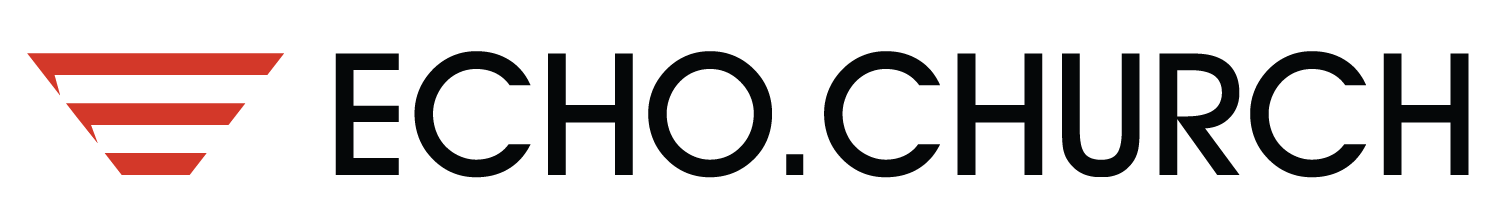 NEXT STEPS
SERVE: Identify needs in your group and help one another. Share resources, childcare, activities, etc. 
GET CREATIVE: Continually find new ways to connect. Invite a neighbor or coworker to join you. 
CHECK-IN: Communicate regularly with your coach and/or coordinator so our staff can know how to best support you. 
STAY POSITIVE: Remember to communicate with Faith and Contagious Joy. We want to spread hope, not fear. We are taking extra precautions, not out of fear, but out of love and compassion for our neighbors and our community at large.
PRAY: Pray individually, pray together, and pray often. Consider meeting more often throughout the week for prayer.
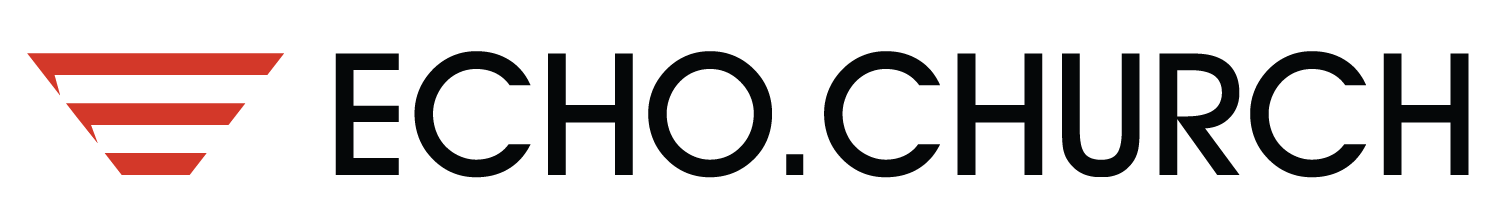